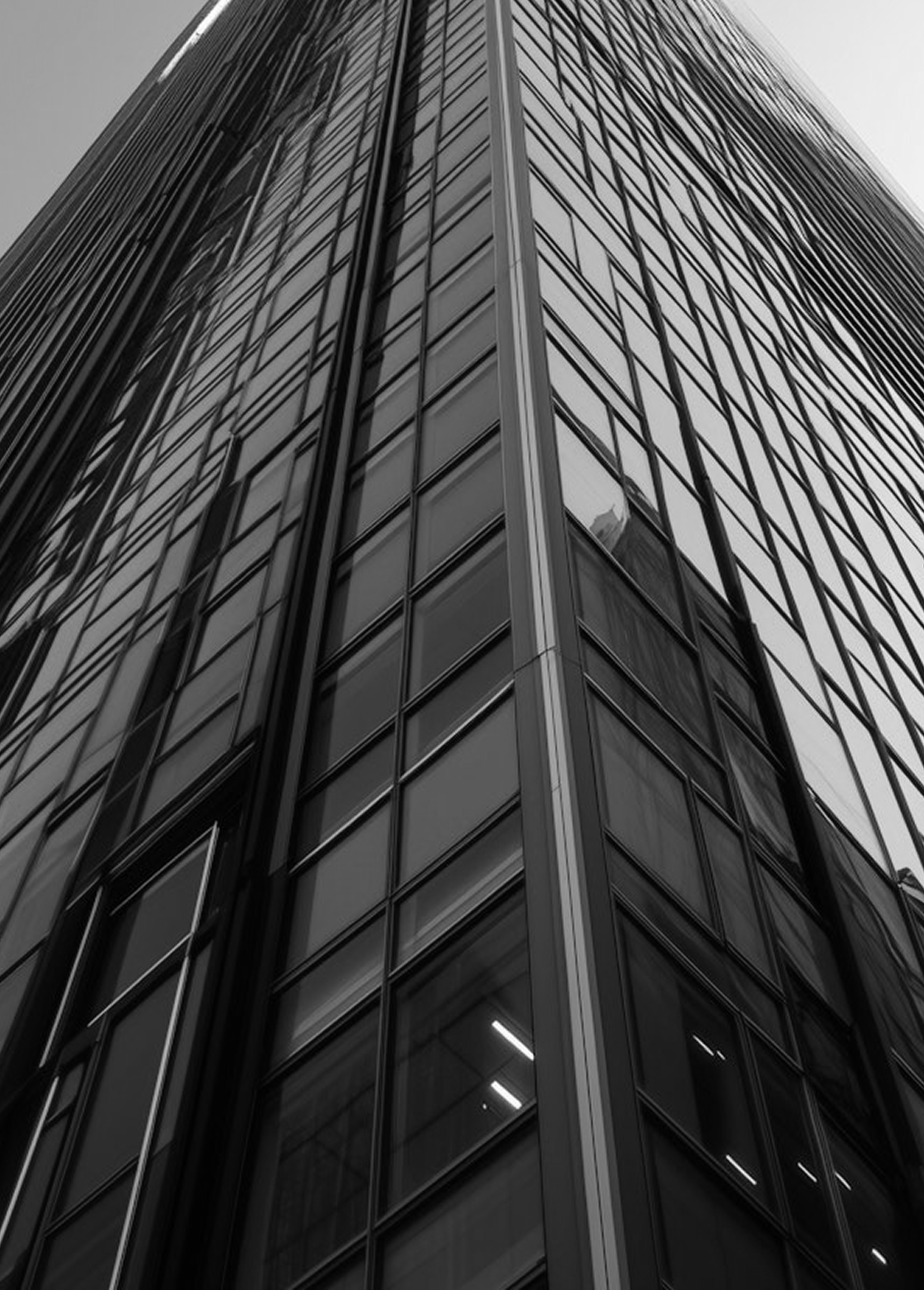 WELCOME
MESSAGE:
CONTACTS:
CONTACT DETAILS
Welcome to [Your Brand Name]! 
We're thrilled to have you here.

Whether you're looking for [products/
services], inspiration, or just a friendly 
space, you're in the right place. 

Take your time to explore, and let us know if there's anything we can do for you!
+1-123-456-7890
yourbusiness@mail.ltd
www.yourbusiness.ltd
123 Mansfield ave St. 30
Los Angeles, CA 90001
3
APPOINTMENT INFORMATION
MISSION
STATEMENT:
How to schedule appointments and hours of operations.
YOUR 
TITLE 
HERE
2
1
At [Your Brand Name], our mission is to [core purpose or goal]. 

We are dedicated to [values or principles] and strive to [impact or benefit for customers/community]. 

Through our commitment to [key focus], we aim to create a lasting difference in [industry or community].
CONTACT DETAILS
Links to social media profiles for updates and community engagement.
[Your Slogan Here] – Inspiring, Engaging, 
and Unforgettable!
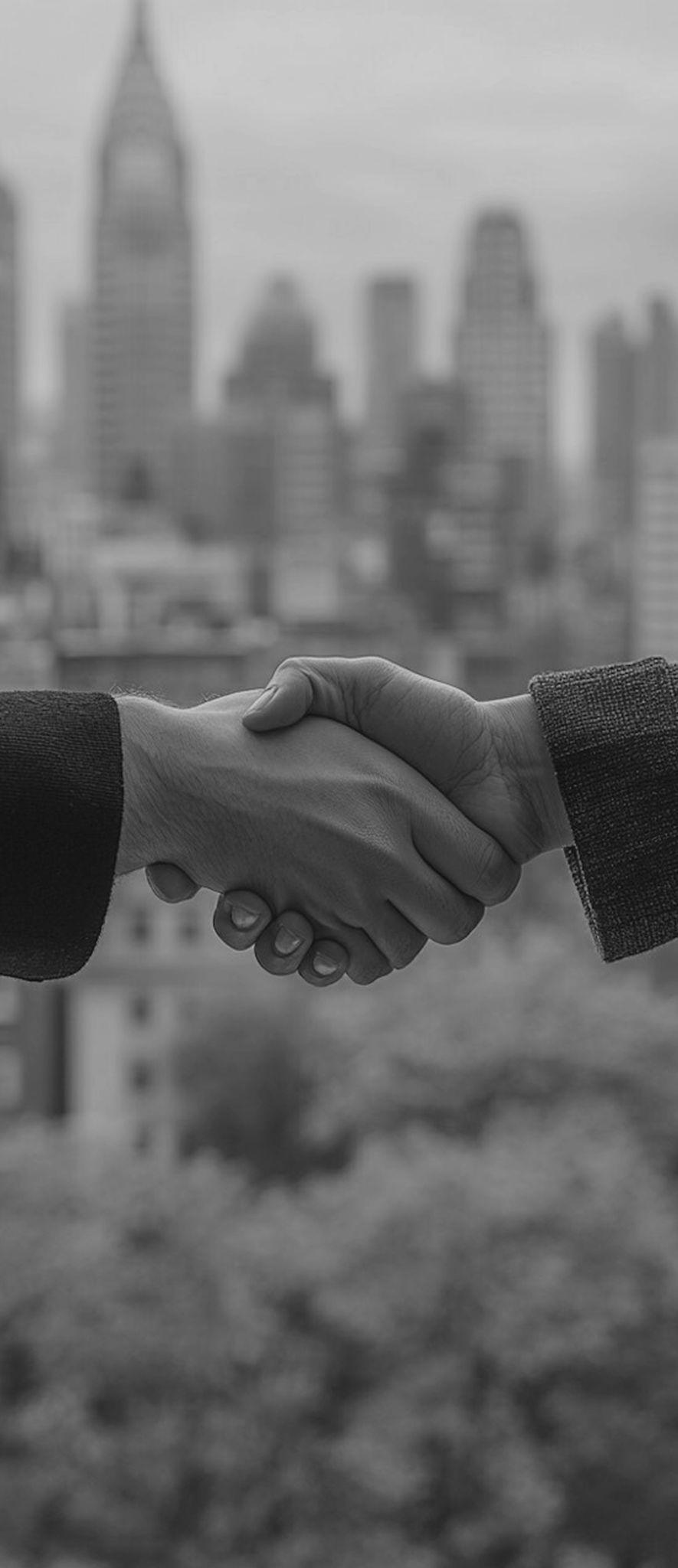 BUSINESS SERVICES
WHY CHOOSE US
[Unique Selling Point] – 
We offer [key benefit] that sets us apart from the competition.
SERVICE 1
Provide a concise overview of the service, highlighting its purpose and key benefits. What problem does it solve? Who is it for?
[Quality/Expertise] – 
Our team of experts ensures 
[high standards, top-tier service, or specialized knowledge].
SERVICE 2
[Innovation/Efficiency] – 
Our approach is designed to be [cutting-edge, efficient, or cost-effective], making your experience seamless.
Provide a concise overview of the service, highlighting its purpose and key benefits. What problem does it solve? Who is it for?
[Reliability/Trust] – With [years of experience, a proven track record, or strong customer feedback], you can count on us.
1
3
SERVICE 3
Provide a concise overview of the service, highlighting its purpose and key benefits. What problem does it solve? Who is it for?
“INSPIRING QUOTE ABOUT YOUR BUSINESS”
Your Logo
Your Logo
2025
2025